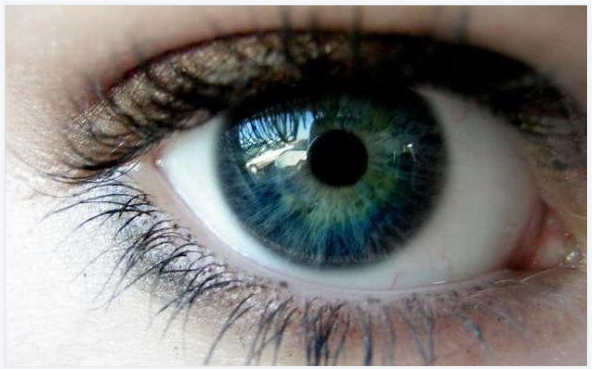 项目二
视觉营销的体现与布局
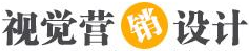 CONTENTS
目 录
2.1
视觉营销设计体现
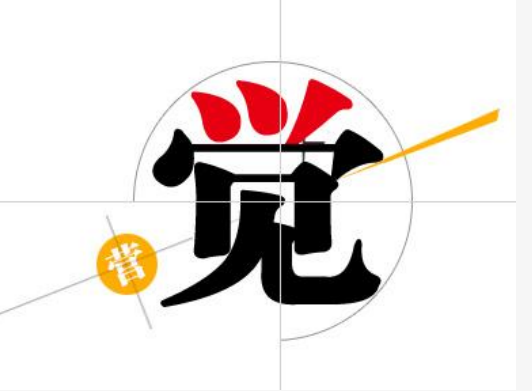 2.2
定义店铺的视觉风格
2.3
广告的视觉传达
2.4
商品的视觉营销
教学目标
知识目标
 广告视觉性的要求
 广告品牌信息的传达
能力目标
能根据广告视觉性的要求，确定广告中的视觉元素
能根据广告品牌信息的传达方法，确定广告中品牌传递方式
思政目标
通过广告视觉风格要求，探究和思考广告中的色彩审美思想和色彩文化内涵，提高审美能力
重点、难点
教学重点
 广告视觉性的要求
 广告品牌信息的传达
教学难点
广告怎么传达品牌信息
本节导读
视觉文化时代，广告作为传播信息的媒介，要将信息尽可能最有效地传达出去，必须要引起大众的注意。因此，强调视觉化和注意力是广告视觉传达的重点。广告视觉传达表现是指通过各种广告媒体对广告客户或商品形象进行表现策划和视觉信息的传达设计，以便有效的起到广告促销宣传和传达广告信息的作用。
2.3.1  广告视觉化的重要性
广告是营销的一种途径。在营销过程中，通过制作具有视觉效果的广告进行传播，从而达到营销的目的。因此广告的视觉化体现不但能使画面展现的效果更强， 还能提升营销效果，促进成交量。
2.3.1  广告视觉化的重要性
1．传递价值理念

广告文化是广告活动过程及其广告作品所蕴含并传播的知识、观念的总和，是营销中的一种重要方式。它需要将视觉元素通过不同的图像或是文字进行传播。因此，广告在传递商品信息的同时，也同时兼顾着传播商品价值、消费方式等内容，并常常以品牌标志、代言、表达商品特殊功能的象征性文字和图案等具有视觉表现形式的营销方式，展现在客户面前。通过这些视觉信息的传递不但能使营销效果最大化，还能使客户的接受度更高。在传递这些视觉信息时也满足了对文化、精神的需求。
2.3.1  广告视觉化的重要性
2．传递情感因素

现代广告诉求已从原来的单一功能诉求转向情感诉求，广告更关注人的情感需要，从内心出发，其营销内容以打动客户内心为目的，使其从内心接受商品。
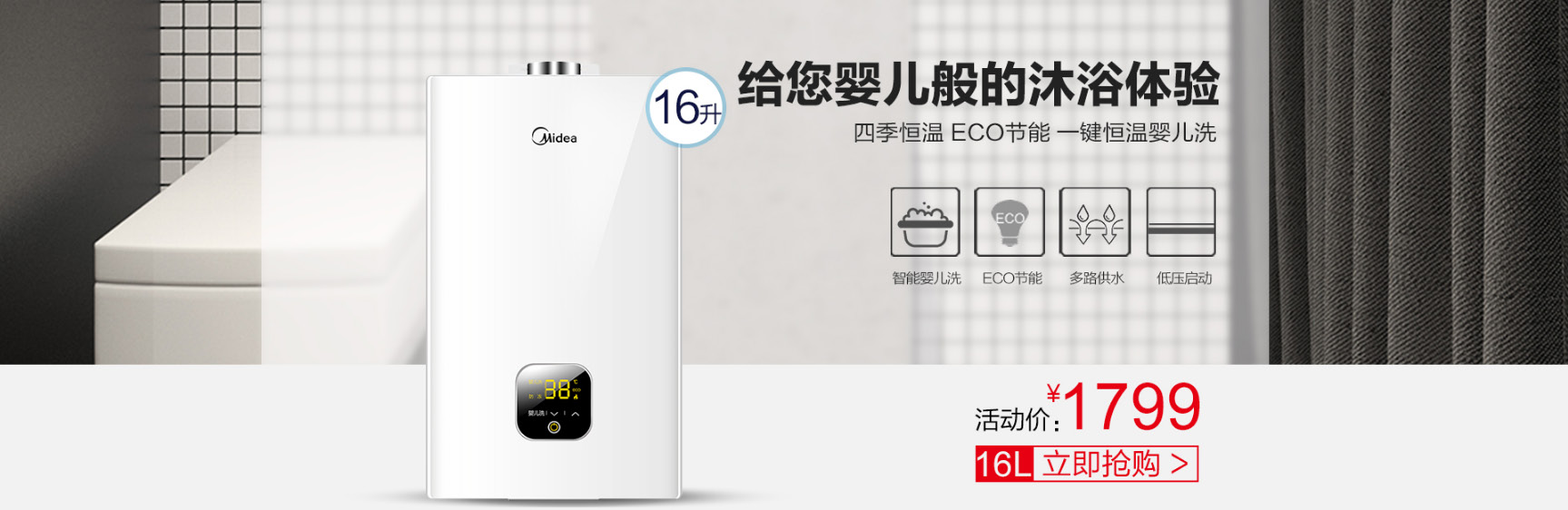 2.3.1  广告视觉化的重要性
3．引领生活时尚潮流

广告是社会发展的映射，是时尚潮流的风向标。而广告营销不单单只是活动的介绍，还应该通过画面、文字、明星形象、色彩等传递时尚信息，引领时尚潮流， 以达到营销的目的。品牌已成为现代时尚消费、理念、价值观的标志，受到大多数客户青睐。品牌的标志、明星的服饰、时尚样式、流行的趋势等信息，都可以通过广告画面直观反映出来，通过不同途径的营销传达给大众消费者，形成大众追捧的时尚潮流。
2.3.2  广告视觉性的要求
视觉快感效应
——明星效应
寻求差异化表现
——吸引注意力
强调视觉化
——扩大版面
2.3.3  广告品牌信息的传达
店铺的形象和品牌决定了店铺和商品在客户心中的地位，这一地位通常靠店铺的实力和广告战略来维护和塑造。在针对实体店铺的营销中，报纸广告，杂志广告由于受众广、发行量大、可信度高而具有很强的品牌塑造能力。而针对网络店铺的营销，除了可通过实体店铺宣传外，还可参加不同的活动，加大品牌的认知度，从而达到传达品牌信息的目的。
广告视觉传达的根本要素
①文字 文字是广告设计中视觉传达作用最为直接的元素，短小精悍的文字通过合理的布局能够使得整个广告著作的视觉作用得到进步，能突出广告内容的要点，招引顾客的留意，协助顾客清楚直观地了解到该广告的核心内容，加深顾客对广告产品的影响。
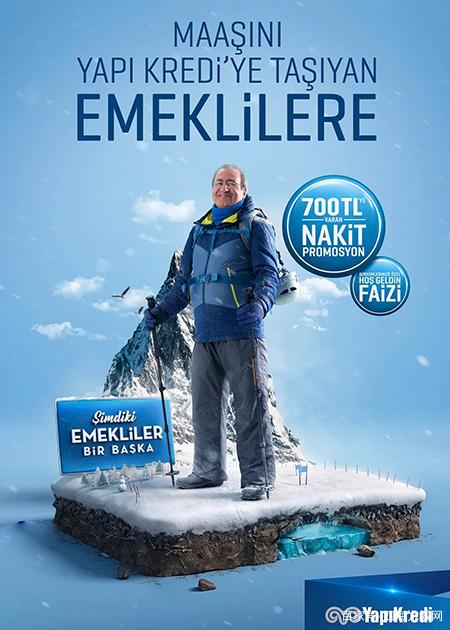 广告中文字主要包括：
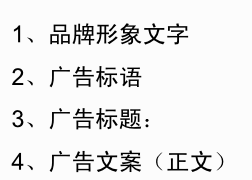 广告文字设计原则
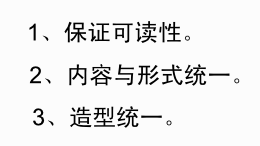 ②颜色 在广告构思设计中，颜色关于广告的整体和谐性起着十分重要的作用。
色彩的对比
1.色相对比
2.明暗对比
3.冷暖对比
4.补色对比
5.面积对比
广告中设计的色彩应用原则
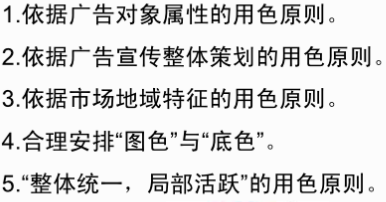 ③图形 图形也是广告著作的魂灵所在，图形设计是广告构思设计的重中之重，不光表现了广告的主题，而且直接影响广告著作的质量。在不同类型的广告中，关于图形的设计有必定的差异。
广告中图形的作用
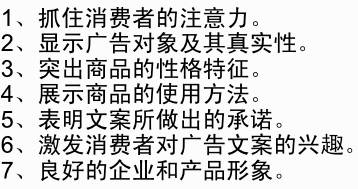 广告中图形的分类
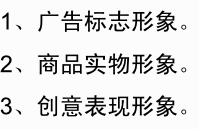 广告中图形设计的基本原则
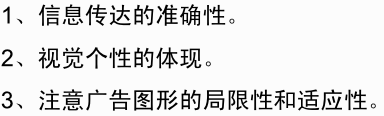 2.3.4  任务实训及考核
2.3.4  任务实训及考核